Jem Stach
Synthetic Biology
BIO8041_BIO3030
First use of the term...
Polish geneticist Waclaw Szybalski in 1974
Up to now we are working on the descriptive phase of molecular biology. ... But the real challenge will start when we enter the synthetic biology phase of research in our field...
We will then devise new control elements and add these new modules to the existing genomes or build up wholly new genomes. This would be a field with the unlimited expansion potential and hardly any limitations to building "new better control circuits" and ..... finally other "synthetic" organisms, like a "new better mouse"
Synthetic biology:
a new area of biological research that combines science and engineering in order to design and build ("synthesize") novel biological functions and systems.
Early efforts
Salmonella protein injection system: usually used for delivery of proteins that facilitate entry of bacterium into host cell)
Reengineered to produce spider silk monomers
Spider silk is used as a high tensile strength material (bullet-proof vests)
Can produce large amounts of monomers - high value. 
WHAT DIFFERENTIATES THIS FROM GENETIC ENGINEERING?
Heavy emphasis on developing foundational technologies that make the engineering of biology easier and more reliable
Aim is to have a number of genetic parts that can be combined as needed i.e. systems designed, engineered and tested...genes become technological components
Engineering from parts
Registry of standard biological parts
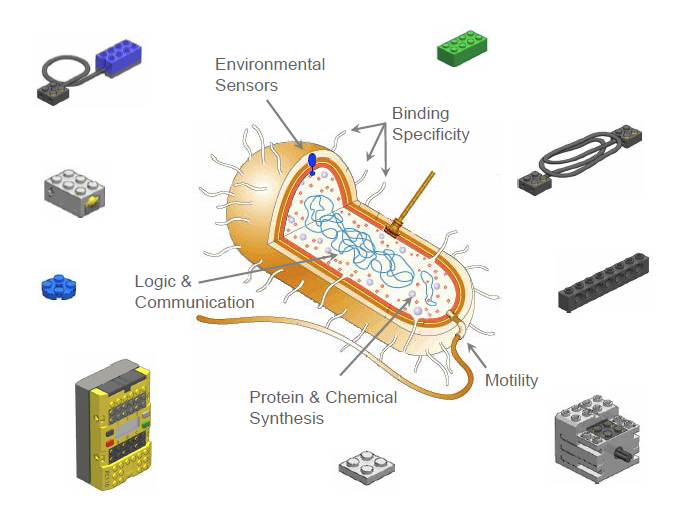 Use the standard parts in a model organism (chassis) to produce novel biological organisms
Engineering from parts
Re-writing...
Re-writers are synthetic biologists who are interested in redesigning from the ground up i.e. not placing components into a chassis, but building the whole organisms from individual components
This is SYNTHETIC LIFE
DNA synthesis makes it possible to produce hundreds-of-thousands of parts in days, enough to put together a whole genome...
Initial considerations
1: Is it even possible to put individual parts together to make a functioning genome - how would you turn it on?
2: Need to know what parts you need to put together to construct a whole genome - such that when its complete you have: an autonomous, self-replicating entity, capable of performing a thermodynamic work cycle (very good definition for LIFE) - do not need parts that are extraneous.
Where would you start if you were going to build a genome?
What is the minimum requirement for a bacterial genome?
Parasitic bacteria have very small genomes, but they are not independent
Mycoplasma genitalium has 517 genes (compare to the ca. 4000 of E. coli) and replicates independently
Researches wanted to know how many of the 517 genes are essential to survival and replication
The ultimate goal is to produce a strain that only contains the genes needed to grow and replicate - this can then be used as a vehicle/chassis for putting in custom parts to create novel species.
How would you identify these genes?
Authors used a transposon gene disruption technique to randomly knock down genes. They then assessed growth:

265 to 350 of the 517 genes were deemed essential under laboratory conditions
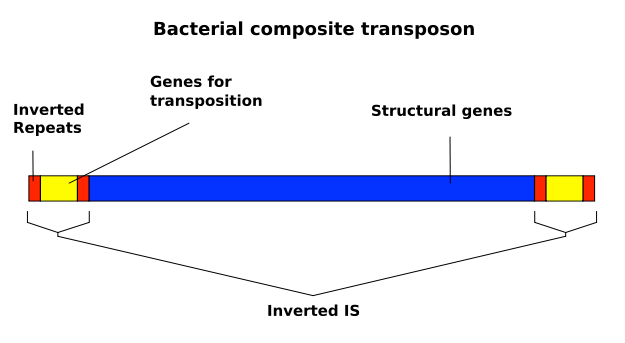 Finding the minimal genome
Can we build it?
The minimal genome appears to be small in comparison to the average genome size of bacteria.
Is it possible to reconstruct a minimal genome without resulting to cloning sections from other genomes
Chemical synthesis of DNA can achieve approx. 200 bp lengths (rapidly increasing)
First paper to report the complete chemical synthesis of a bacterial genome

Viral genomes had previously been constructed
Constructing a synthetic genome
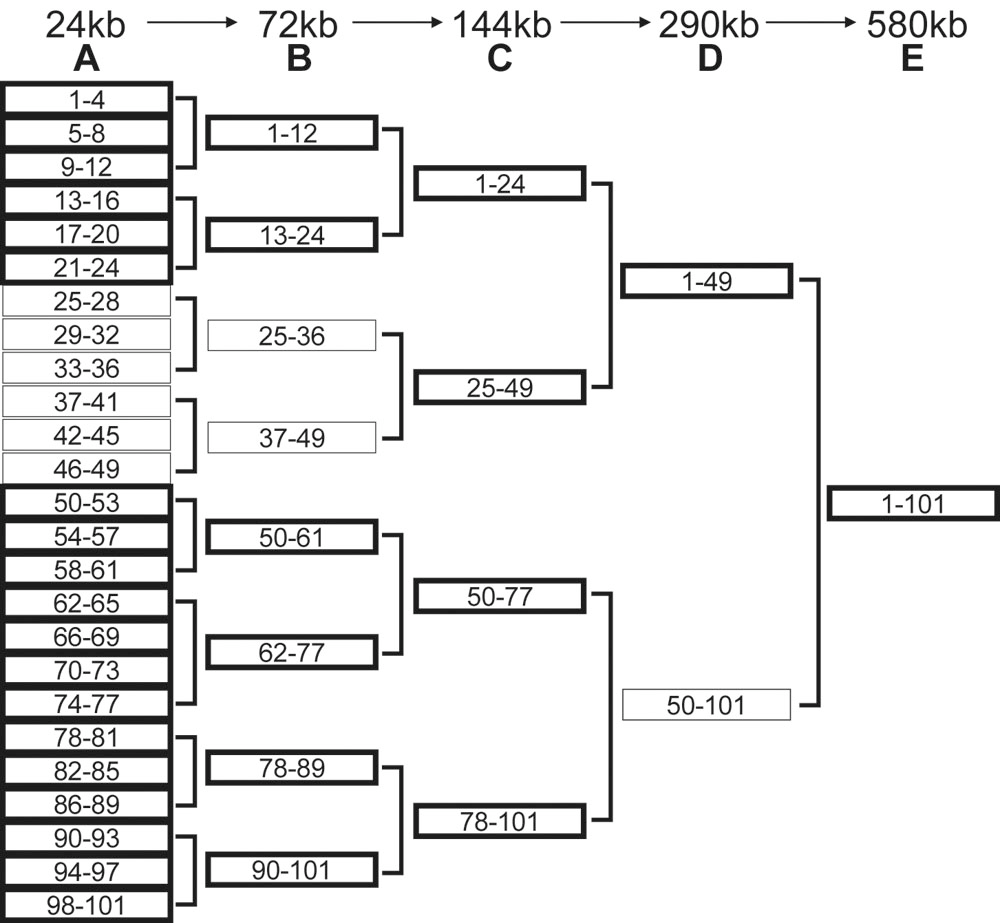 How is it done
Combining the parts
Summary 1
Minimal genome can be determined
Whole genomes can be assembled from the ground up (200 bp to 500,000 bp)
The chemically synthesized genome can have novel gene features (think the registry of parts) added to the genome to create a designer genome 
But how do we get the genome to replicate, it’s just a big lump of DNA
Any ideas?
Authors showed that it is possible to clone a whole genome into a host cell

In this example the genome of Synechocystis PC6803 was transplanted in the the genome of B. subtils
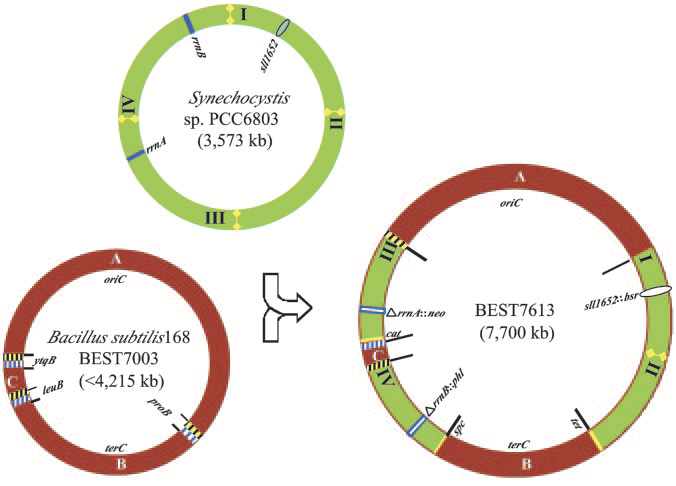 Genome transplant
Need DNA free of proteins, RNA, and sheared DNA to serve as a donor.

Remove from the extracted genome by electrophoresis
Prepare “naked” DNA
Protein gels prove that the purified naked DNA is free from proteins.

Ready for transplantation.
Check for nudity
Whole genome cloning
Place the donor genome into host (donor genome has antibiotic resistance and betagalactosidae gene added).
Closely related species (M. capricolum strain California kid) used
Treat host to aid in DNA uptake - add genome - allow for uptake - plate and check for transformants.
The theory...
Summary 2
Nearly all components for synthetic life are in place:
Can build a genome from scratch
Can introduce novel genetic components
Can transplant the genome into a host cell for replication
remove host genome by cellular division
 =
Last year the synthetic genome was successfully transplanted into a donor, replication and subsequent division lead to a cell that contains only the synthetic genome = synthetic life
JCVI-syn1.0
Synthetic life created
what parts can we build?
The standard registry of parts can be used by engineers to create functional outputs
Synthetic biologists see these DNA parts as technology
Similar to designing circuit boards from logic gates (indeed DNA parts are being used to build computers)
Examples...
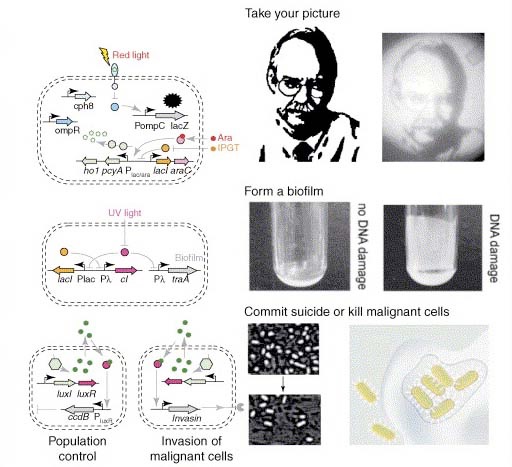 Future potential
Protein design (improved catalysis)
Drug production - Microbes designed to produce high quantities of drugs e.g. artemisinin (anti-malarial)
Pollutant clean-up - synthetic organisms programmed to scan the environment for toxins and break them down before they cause harm
Medical - synthetic organisms injected to seek and destroy pathogens and tumors
Fuel production - cells designed to take raw waste and produce hydrogen and ethanol
Malaria
Mosquito-borne infection caused by protist Plasmodium
Kills ca. 3 million people per year.
Recently Artemisinin has been used to treat Malaria.
Effective therapy in combination treatment
Malaria
Artemisinin is extracted from plant Artemisia annua.
Only produced under certain conditions of stress.
Produced in small quantities.
Purification is difficult.
Low yields, impurities present, consumption of large amounts of natural resources.
Synthetic biology solution
Production of amorphadiene (precursor of artemisinin) in bacteria.
Enables increase in yield, easy purification, low cost production, low natural resource consumption.
Also, slight modification to produce backbones to other terpenoid-based drugs
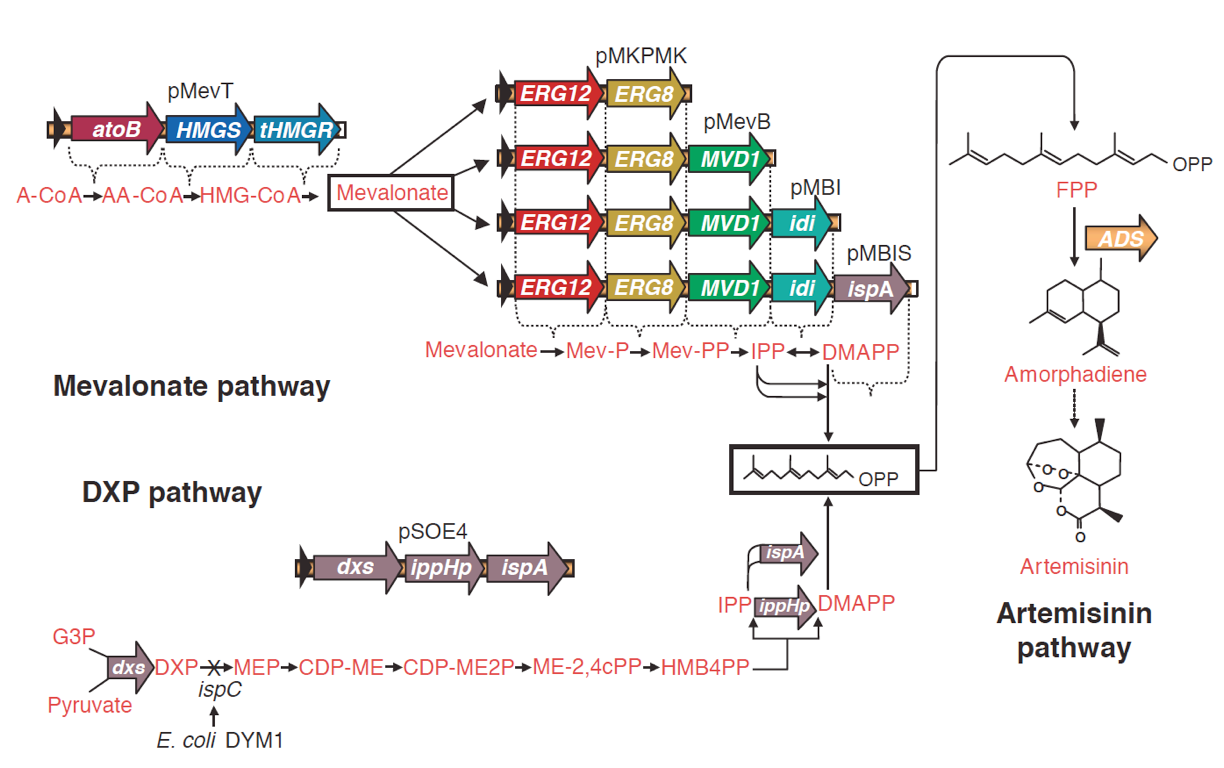 Human kidney cell line
PSV40
EthR-VP16
M. tuberculosis
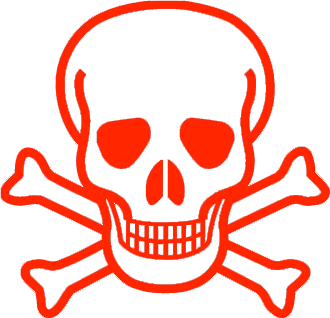 P
P
ethA
ethR
VP16
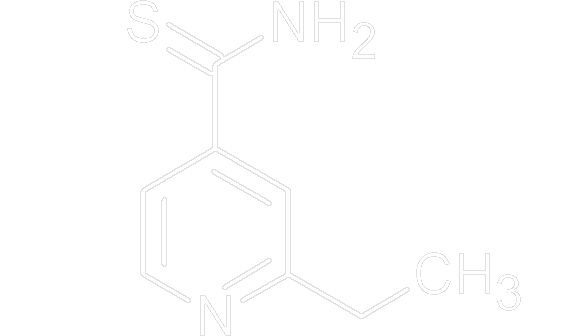 EthR
EthA
InhA
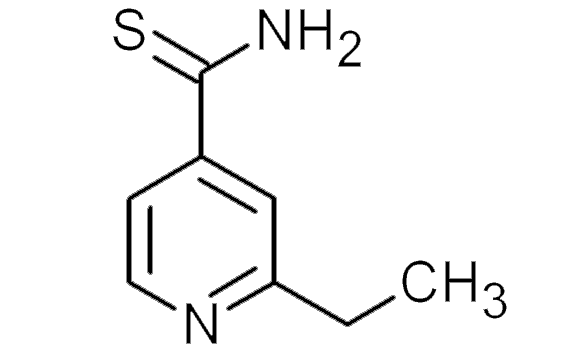 Non-cytotoxic
cell-permeable
EthR-inhibitor
Pmin
OethR
SEAP
Synthetic biology to make constructs for screening
Transcription
VP16
assay colour
RNA pol
EthR
SEAP
SEAP
Operator seq 
ethA
Promoter
VP16
No transcription
EthR
RNA pol
inhibitor
SEAP
Operator seq 
ethA
Promoter
Risks?
Synthetic biology differs from chemistry - synthetic organisms are self-replicating and can evolve
Organism escape from labs
Uncontrolled proliferation 
Malicious use - viral genomes have been reconstructed from components - bioterrorism
Ethics
Synthetic life is a science that creates debate:
Should we create life?
Can you place patents on life
Such a new science needs legislation - currently meetings, and guidelines being driven by the scientists themselves.
Read the current issues in the ethics of synthetic biology: SYNBIOSAFE